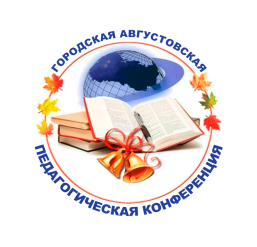 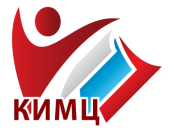 Секцияучителей технологии«Уроки технологии в цифровом формате: доступные возможности сегодня.Предъявление педагогического опыта»27 августа 2018 г.
Ткаченко С. Л.,
 методист МКУ КИМЦ,
руководитель ГМО
ПЛАН РАБОТЫ СЕКЦИИ
О результатах работы МО в прошедшем учебном году и задачах 2018-19  учебного года.  Награждение по итогам 2017-2018 учебного года (30 мин).
Уроки технологии в цифровом формате: доступные возможности сегодня (50 мин).
Из опыта работы: мастер-классы, педмастерские, экскурсия (30 мин).
Обсуждение,  корректировка и утверждение планов  работы РМО на 2018-2019 учебный год. Работа в группах (40 мин).
Подведение итогов работы секции с руководителями РМО учителей технологии (15 мин).
О РЕЗУЛЬТАТАХ РАБОТЫ МО В ПРОШЕДШЕМ УЧЕБНОМ ГОДУ И ЗАДАЧАХ 2018-19 УЧ.Г.
Методическая тема: «Формирование проектно-технологического мышления на уроках технологии».
Цель: Создание условий для развития профессиональной компетентности учителей технологии с целью повышения качества и эффективности образовательного процесса.
О РЕЗУЛЬТАТАХ РАБОТЫ МО В ПРОШЕДШЕМ УЧЕБНОМ ГОДУ И ЗАДАЧАХ НА 2018-19 УЧ.Г.
О РЕЗУЛЬТАТАХ РАБОТЫ МО В ПРОШЕДШЕМ УЧЕБНОМ ГОДУ И ЗАДАЧАХ НА 2018-19 УЧ.Г.
О РЕЗУЛЬТАТАХ РАБОТЫ МО В ПРОШЕДШЕМ УЧЕБНОМ ГОДУ И ЗАДАЧАХ НА 2018-19 УЧ.Г.
О РЕЗУЛЬТАТАХ РАБОТЫ МО В ПРОШЕДШЕМ УЧЕБНОМ ГОДУ И ЗАДАЧАХ НА 2018-19 УЧ.Г.
ПРОБЛЕМЫ И ТРУДНОСТИ
Форум для сетевого сообщества учителей технологии на сайте КИМЦ оказался нерабочим, обсуждения проекта Концепции учителями не состоялось, дорожные карты по их реализации не составлены;
Низкая явка учителей на городские и районные мероприятия МО;
Отсутствует либо слабо проявляется взаимосвязь деятельности РМО и ШМО;
Не проводится анкетирование учителей по оценке эффективности проведенных мероприятий;
Слабо организована работа по выявлению и ликвидации проблем в преподавании, освоении нового содержания технологического образования.
ОСНОВАНИЯ
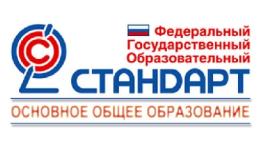 Приказ Минобрнауки России от 17 декабря 2010 года № 1897 «Об утверждении и введении в действие федерального государственного образовательного стандарта основного общего образования»
Примерная основная образовательная программа основного общего образования
Концепция развития технологического образования в системе общего образования Российской Федерации (проект)
Указ Президента Российской Федерации от 07.05.2018 г. № 204 «О национальных целях и стратегических задачах развития Российской Федерации на период до 2024 года»
УКАЗ ПРЕЗИДЕНТА РФ
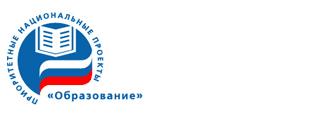 Современная школа.
Успех каждого ребенка.
Современные родители.
Цифровая образовательная среда.
Учитель будущего.
Молодые профессионалы.
Новые возможности для каждого.
Социальная активность.
Повышение конкурентноспособности российского высшего образования
стратегические направления развития краевой системы образования
Направление 1 «Обеспечение качества достижения новых образовательных результатов в школе: инструменты и механизмы управления»
Направление 2 «Внедрение современных методов и технологий обучения и воспитания, обеспечивающих освоение обучающимися базовых навыков и умений, повышения их мотивации к учению и включенности в непрерывный образовательный процесс»
Направление 6 «Становление цифровой образовательной среды» 
Направление 7 «Современное технологическое образование и кадровый потенциал края»
МЕТОДИЧЕСКАЯ ТЕМА:
Развитие профессиональных компетенций учителя в условиях введения ФГОС общего образования
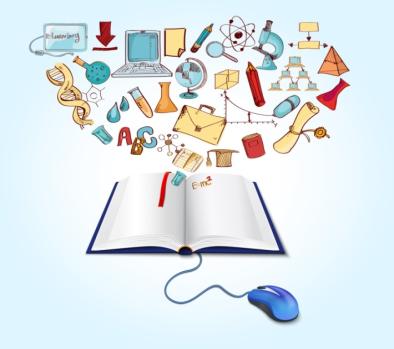 ЦЕЛЬ И ЗАДАЧИ
Цель: повышение профессиональных компетенций учителя технологии в условиях обновления содержания технологического образования.
Задачи:
способствовать изучению и применению современных методов обучения и образовательных технологий, обеспечивающих освоение обучающимися базовых навыков и умений, повышение их мотивации к обучению и вовлечённости в образовательный процесс;
создать условия для представления и распространения профессионального педагогического опыта учителей;
способствовать выявлению и поддержке одаренных детей
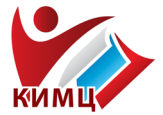 МКУ Красноярскийинформационно-методический центртел. 213-00-03
Успешной и результативной нам всем работы!
Спасибо за внимание!




Ткаченко Светлана Леонидовна
Tkashenko.S@kimc.ms